Requirement Analysis of Pharmacy Module of HIS In Takshasila Hospital
Presented by-
Himanshu Jagat
PG/11/031
Contents
Organization Profile
Tasks Performed
Introduction
Review of Literature
Objectives
Data and Methods
Results and Findings
Discussion
Limitations of Study
Recommendations
References
Organization Profile
FOR THE FIRST TIME IN INDIAFOR THE FIRST TIME FROM JAPANKIRLOSKAR + TOYOTA TSUSHO + SECOM HOSPITALS 
    Japan come together to set up a 
WORLD CLASS HOSPITAL 

The first Kirloskar Hospital along with the Japanese partnership will be commissioned with the brand name “ SAKRA WORLD HOSPITAL” in Bangalore on July 1st

300 plus bed facility with its core centres of excellence will be in Cardiac, Neurosurgery & Orthopaedics and would also have a strong Urology, Nephrology and Gastroenterology department.
Tasks Performed
Reflective Learning during Internship
Preparation of comparative statement for various equipment and vendors and the role of proper documentation in accountability and auditing

Various aspects of procurement from defining the specification of the material, calling for quotations, arranging of demonstration for end users , holding negotiations and placing order

The importance of inter-department coordination to achieve the end result
Dissertation on

Requirement Analysis Pharmacy Module of HIS in Takshasila Hospital
Introduction
Hospital pharmacy is the health care service, which comprises the art, practice, and profession of choosing, preparing, storing, compounding, and dispensing medicines and medical devices, advising healthcare professionals and patients on their safe, effective and efficient use.

To ensure the 7 “rights” are respected: right patient, right dose, right route, right time, right drug with the right information and right documentation.

Hospital pharmacy  to enhance the safety and quality of all medicine related processes affecting patients of the hospital
Rationale of Study


    The business requirements are very essential for the smooth flow of the business activities of hospital in order to streamline, consolidate and provide a strong platform:

To Enable the Pharma related Activities in Pharmacy Module 

To Enable Business growth
Review of Literature
According to a paper by Infosys, the key benefits of pharmacy management systems- automating processes, streamlining workflow and enhancing the customer base- are attractive enough to draw retail pharmacy chains competing in a world of growing challenges. 
                    To enable operational efficiency across the chain, management need to deploy the right-fit pharmacy management system

According to a research article, “The automated pharmacy streamlines medication delivery from prescription to patient,  It was important to develop a system that is integrated from end to end. Each step in safe, effective medication therapy – from determining the most appropriate drug for an individual patient to administering it.
Objectives
General Objective

To study and analyze the workflow and gather requirements for Pharmacy module of HIS in Takshasila Hospital, Bangalore.

Specific Objectives

To gather functional requirements and to identify the various Stakeholders for  pharmacy module of HIS.

To observe the flow of information from various departments to pharmacy and  vice versa.

To identify the flow of input and output data for Pharmacy module of HIS
Data and Methods
Study Design- Analytical Study 

Data Collection- The data was collected from various stakeholders which are related to the workflow of pharmacy department through in-depth interviews and focus group discussions.

Data Analysis- 
    The data collected was qualitative and was analyzed for identifying workflows and various process related pharmacy department
Results and Findings
T 1
T 3
T 2
Reporting Requirements
IP Pharmacy Reports
Transaction-Profit margin report
Transaction-Daily transaction report
Transaction-Stock Variance report
Transaction-Stock Adjustment report
Transaction-Stock Return report
Transaction-Stock transfer report
MIS-List of Drugs
MIS-Drugs issue report
MIS-Expiry report
MIS-Near Expiry report
MIS -Indent Pending report


Quality / KPI
STAT reports:
Report required viewing the percentage of indents delivered within 30 minutes.
Report required to view the percentage of routine indents delayed beyond 2 hour.
Reporting Requirements
OP Pharmacy Reports
 
Transaction-Profit margin report
Transaction-Daily transaction report
Transaction-Stock Variance report
Transaction-Stock Adjustment report
Transaction-Cash collection report
Transaction-Stock Return report
MIS-List of Drugs



MIS-Drugs issue report
MIS-Expiry report
MIS- Near Expiry report
MIS-Indent Pending report
Print Forms / Slips-Pharmacy bill slip
Print Forms / Slips-Return Slip
Discussion
Requirements for Pharmacy module of HIS to be implemented in the Takshasila Hospital, the models for action functional requirements focused on the system-level (policy, management, and technology) strategies that create records.

Requirements contained mainly of two categories of the pharmacy module i.e. OP pharmacy and IP pharmacy, which were further expanded into  a number of sub-requirements.

Manual inpatient pharmacy processes often delay order fulfillment and may even cause pharmacy order errors.
Discussion (contd.)
Slow, lost or mishandled prescriptions can jeopardize patient medication safety, exposing patients and healthcare organizations to unnecessary risk.

The output points plays a vital role in any system which provides very critical and useful data and information related to transactions , generations of reports and performance the department.

The design of good organizational workflow is not simply about improving efficiency. Workflow processes are maps that direct the care team how to accomplish a goal in timely manner.
Limitations of Study
As hospital is in project stage and the process of recruitment is undergoing, so the participation of end users was constraint.

Many times all the stakeholders were not present together at same time for discussion
Recommendations
References
The Right Pharmacy Management System, Parag Damle And , Kunal Puri, The View Point Infosys, May 2007

Integrated Care ,Karin Rush-Monroe, March 07, 2011 

Implementing a Pharmacist-Led Medication Management Pilot to Improve Care Transitions, Rachel Root, Pamela Phelps, Amanda Brummel, INNOVATIONS in pharmacy 2012, Vol. 3, No. 2, Article 75
www.sakraworldhospital.com 
http://www.vub.ac.be/MICH/eafp/eafp_pages/archive/pdfpres/oslo_pdf/Antonio%20Melo%20Gouveia.pdf
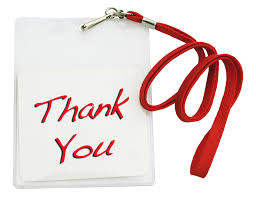